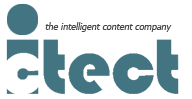 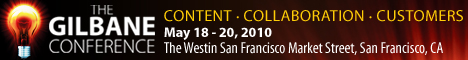 Semantic Technologies
Beyond Structural Markup- Practical Approaches to Semantic Markup -San Francisco, May 20th 2010
Marc Haines
Senior Architect, Ictect Inc.
Beyond Structural Markup
Structural Markup
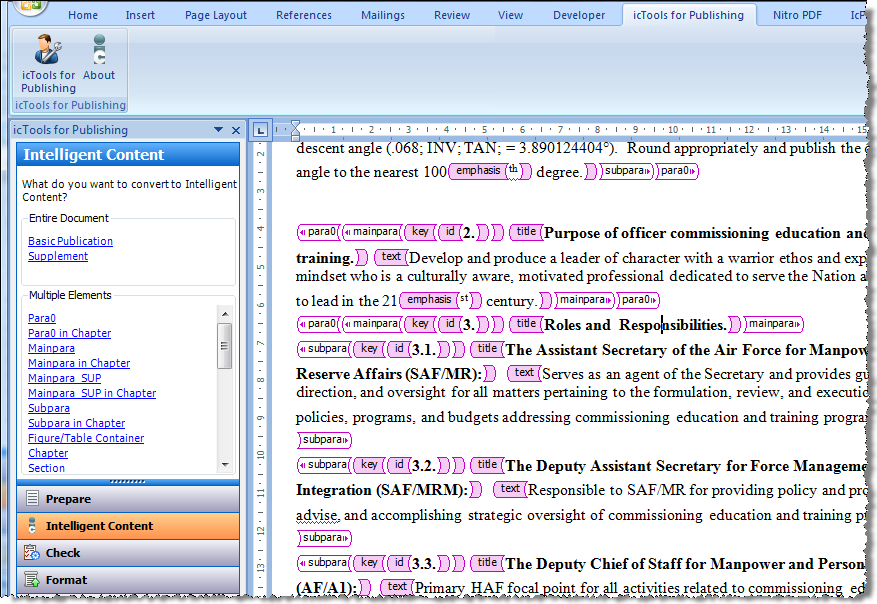 5/20/2010
Gilbane Conference 2010, San Francisco
2
Beyond Structural Markup
Semantic Markup Approach
Knowledge about content is gained incrementally  through enhancement of context

Leverage structural context

Iteratively add inline “semantic” elements

Iteratively complete attributes of elements
5/20/2010
Gilbane Conference 2010, San Francisco
3
Beyond Structural Markup
Iterative semantic tagging approach
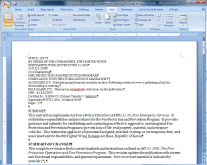 Raw 
Document
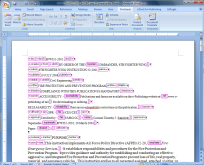 Structural 
Markup
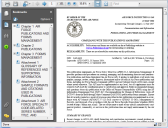 Published
Content
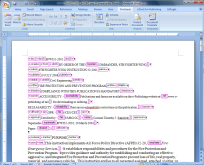 Semantic
Markup
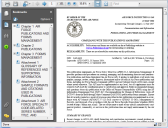 Published
Content
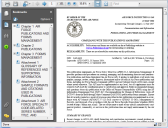 Published
Content
5/20/2010
Gilbane Conference 2010, San Francisco
4
Beyond Structural Markup
Applications: 

Financial Footnotes in SEC Filings
Markup of narrative in footnotes 

Healthcare
Markup of narrative in discharge summaries
5/20/2010
Gilbane Conference 2010, San Francisco
5
Beyond Structural Markup
Applications: 
Healthcare
Markup of narrative in discharge summaries
Raw document
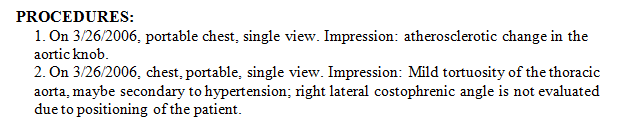 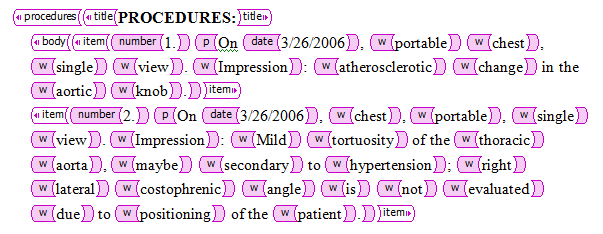 Structural 
Markup
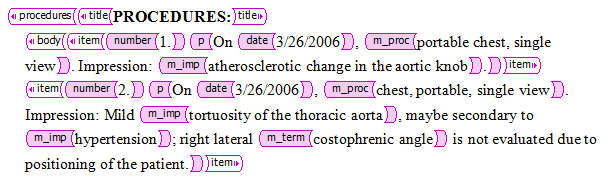 Semantic
Markup
Attributed with ICD codes
5/20/2010
Gilbane Conference 2010, San Francisco
6
Beyond Structural Markup
Applications
Healthcare
Medical Information
Services
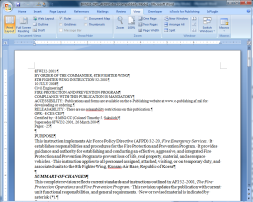 ICD-10
/ SNOMED
Word
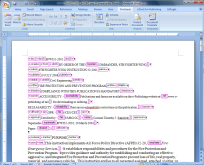 icTools
for HealthCare
Word + XML
Hospital Info.  Sys.
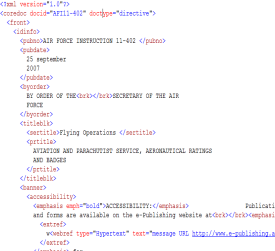 XML
(e.g., HL7)
Content Repository
5/20/2010
Gilbane Conference 2010, San Francisco
7
Beyond Structural Markup
Thank You

Marc Haines
marc.haines@ictect.com
5/20/2010
Gilbane Conference 2010, San Francisco
8